Over-expression of Grhl2 causes spina bifida in the Axial defects mutant mouse
Kevin Ann Hunt
Brouns, Madeleine R., Sandra C.P. De Castro, Els A. Terwindt-Rouwenhorst, Valentina Massa, 	Johan W. Hekking, Caroline S. Hirst, Dawn Savery, Chantal Munts, Darren Partridge, 	Wout Lamers, Eleonore Köhler, Henny W. Van Straaten, Andrew J. Copp, and 	Nicholas D.E Greene. "Over-expression of Grhl2 Causes Spina Bifida in the Axial 	Defects Mutant Mouse." Human Molecular Genetics 20.8 (2011): 1536-546.
Outline
Introduction
Objective
Experimental Approach and Results
Conclusion
Future Work
Critique
Questions
Introduction
During development, failure of neural tube closure results in an opening in the spinal cord or brain, a neural tube defect (NTD)
NTDs are among the most common human birth defects
In the Axial defects (Axd) mutant mouse, spina bifida, a spinal NTD, occurs in high frequency
The causative gene of the Axd mutation is unknown
Objectives
Identify candidate gene for Axial defects mutant phenotype
Experimental Approach and Results
Phenotype embryos from Axd/+ intercrosses
Map Axd mutation
Sequence critical region
Measure expression levels of genes in critical region
Whole mount in situ hybridization for Grhl2
Sequence homology and phenotype comparison to Grhl3
Generate loss of function allele of Grhl2
Compound Heterozygotes
Mitotic Index
Genetic interaction
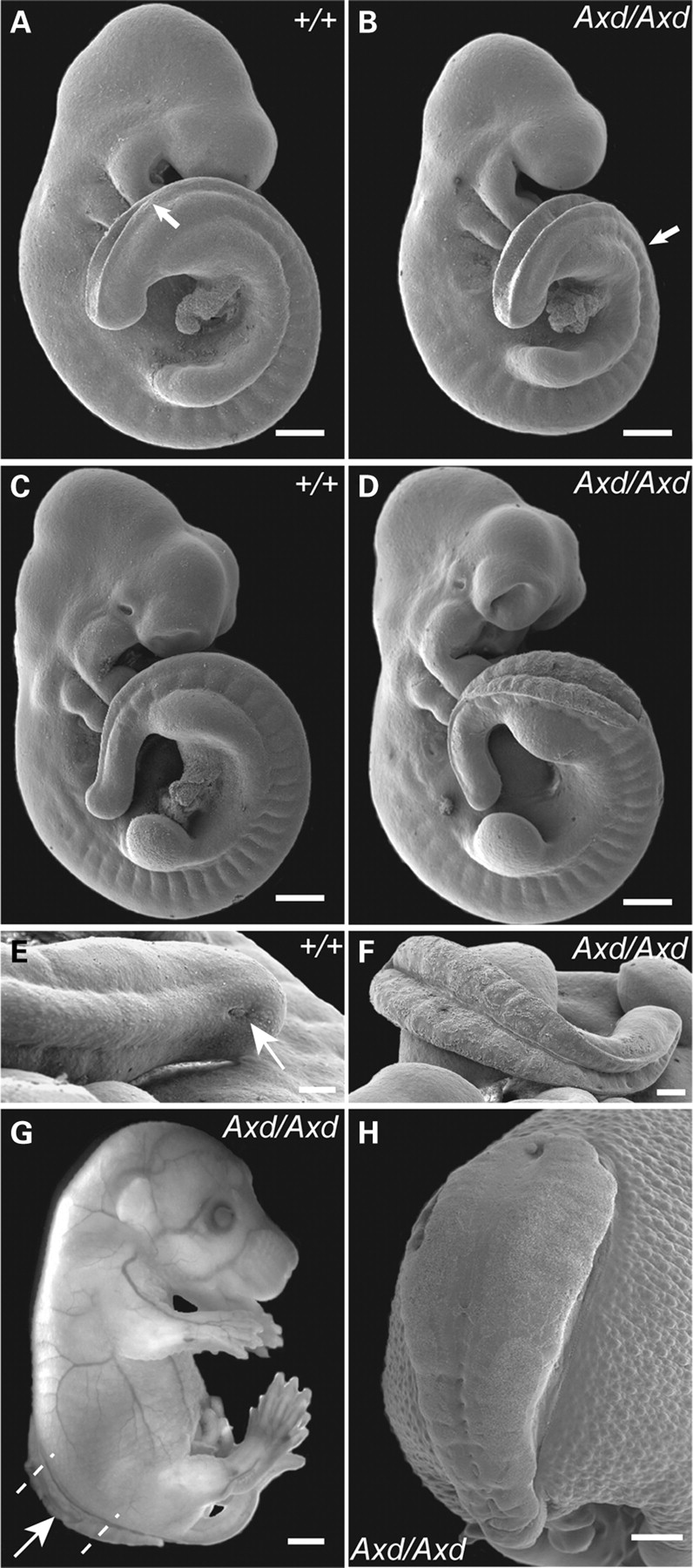 [Speaker Notes: Figure 1.Failure of PNP closure in Axd mutant embryos. (A, C and E) Scanning electron microscopy of wild-type embryos reveals that PNP closure has progressed beyond the last formed somite and is at the level of the hindlimb bud at the 24 somite stage (arrow in A); by the 31 somite stage (C and E), the PNP has reduced in size to a small slit (arrow in E). (B, D and F) In contrast, Axd mutant embryos exhibit dramatically enlarged PNPs at both 26 and 31 somite stages (B and D, respectively), in which closure does not progress beyond the level of somite 24 (arrow in B). At the 26 somite stage (B), the neural folds of the mutant embryo appear elevated, although closure has not progressed. By the 31 somite stage, the neural folds are splayed wide apart (D and F). (G and H) In an Axdmutant fetus at E16.5, open spina bifida is evident (arrow in G) affecting the low thoracic, lumbar and sacral regions. Transverse sections at the levels indicated by dashed lines in (G) are included in Supplementary Material, Fig. S1. Scale bars: 500 μm (A–D), 100 μm (E), 200 μm (F), 2 mm (G) and 1 mm (H).]
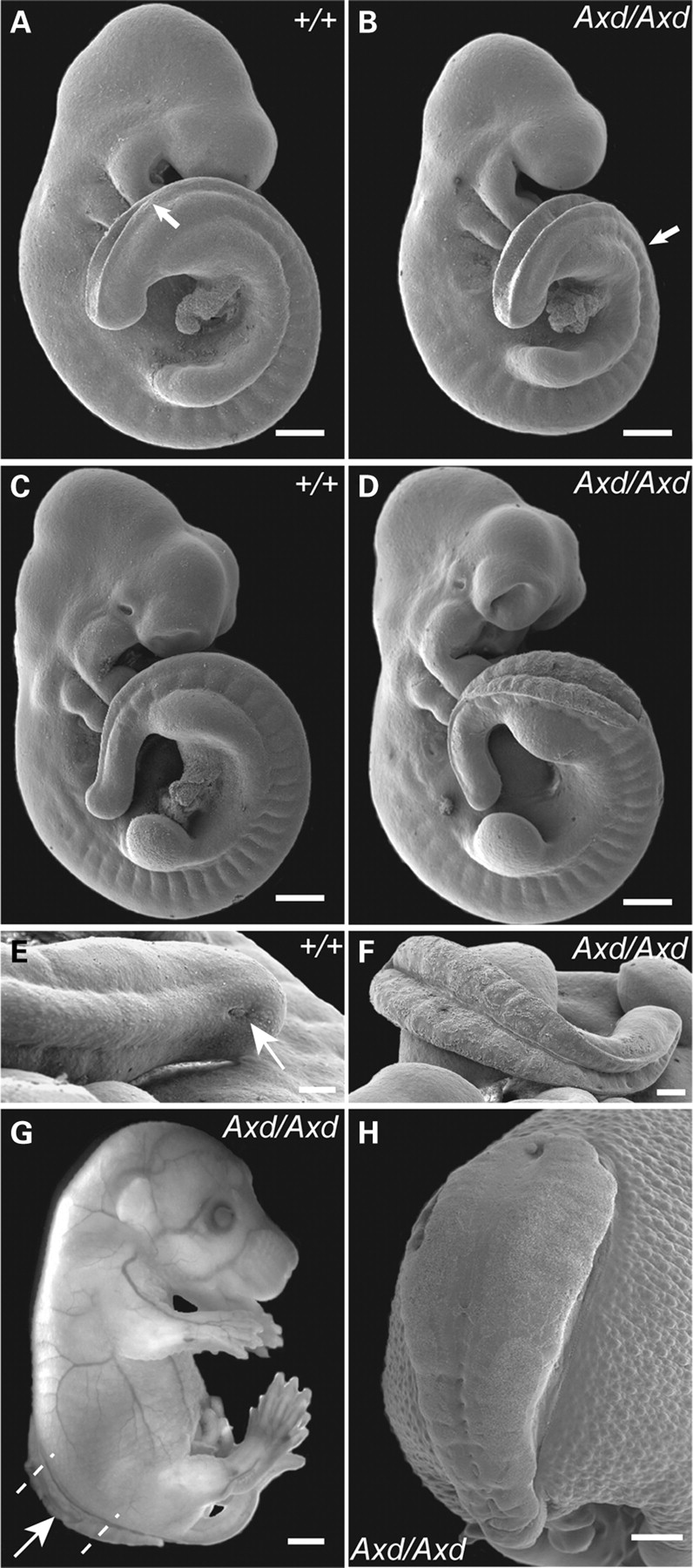 [Speaker Notes: Figure 1.Failure of PNP closure in Axd mutant embryos. (A, C and E) Scanning electron microscopy of wild-type embryos reveals that PNP closure has progressed beyond the last formed somite and is at the level of the hindlimb bud at the 24 somite stage (arrow in A); by the 31 somite stage (C and E), the PNP has reduced in size to a small slit (arrow in E). (B, D and F) In contrast, Axd mutant embryos exhibit dramatically enlarged PNPs at both 26 and 31 somite stages (B and D, respectively), in which closure does not progress beyond the level of somite 24 (arrow in B). At the 26 somite stage (B), the neural folds of the mutant embryo appear elevated, although closure has not progressed. By the 31 somite stage, the neural folds are splayed wide apart (D and F). (G and H) In an Axdmutant fetus at E16.5, open spina bifida is evident (arrow in G) affecting the low thoracic, lumbar and sacral regions. Transverse sections at the levels indicated by dashed lines in (G) are included in Supplementary Material, Fig. S1. Scale bars: 500 μm (A–D), 100 μm (E), 200 μm (F), 2 mm (G) and 1 mm (H).]
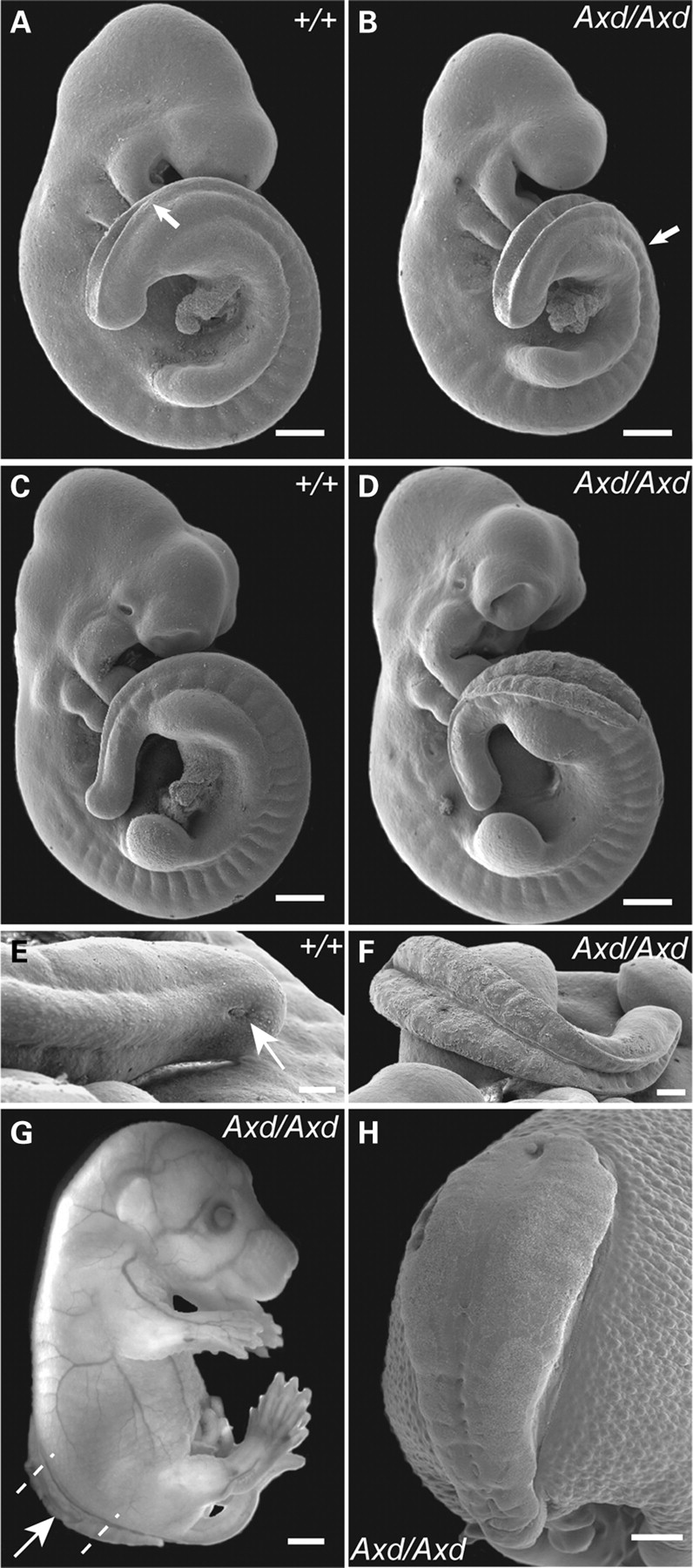 [Speaker Notes: Figure 1.Failure of PNP closure in Axd mutant embryos. (A, C and E) Scanning electron microscopy of wild-type embryos reveals that PNP closure has progressed beyond the last formed somite and is at the level of the hindlimb bud at the 24 somite stage (arrow in A); by the 31 somite stage (C and E), the PNP has reduced in size to a small slit (arrow in E). (B, D and F) In contrast, Axd mutant embryos exhibit dramatically enlarged PNPs at both 26 and 31 somite stages (B and D, respectively), in which closure does not progress beyond the level of somite 24 (arrow in B). At the 26 somite stage (B), the neural folds of the mutant embryo appear elevated, although closure has not progressed. By the 31 somite stage, the neural folds are splayed wide apart (D and F). (G and H) In an Axdmutant fetus at E16.5, open spina bifida is evident (arrow in G) affecting the low thoracic, lumbar and sacral regions. Transverse sections at the levels indicated by dashed lines in (G) are included in Supplementary Material, Fig. S1. Scale bars: 500 μm (A–D), 100 μm (E), 200 μm (F), 2 mm (G) and 1 mm (H).]
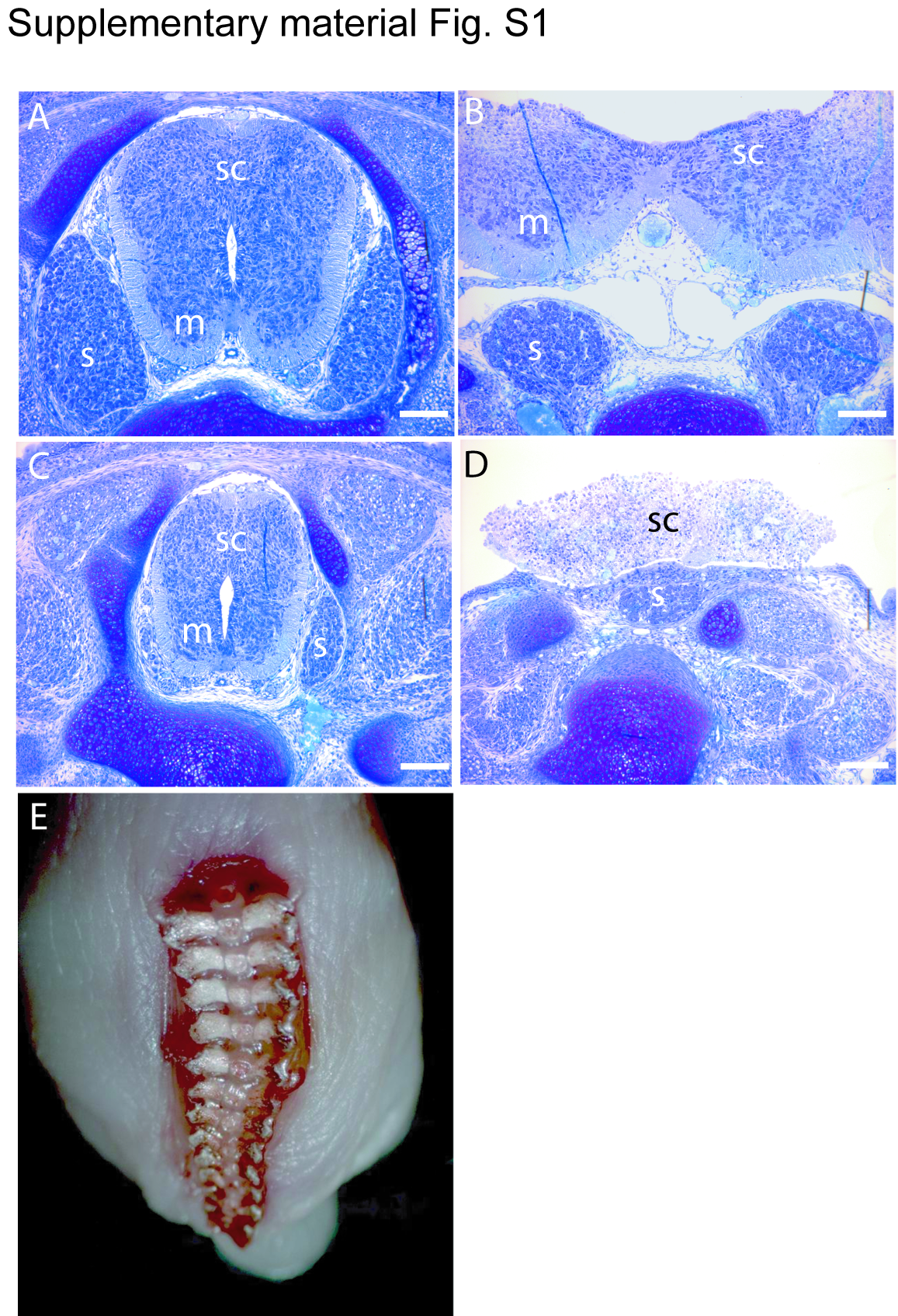 [Speaker Notes: Figure S1. Appearance of spina bifida at fetal and neonatal stages
(A-D) Transverse sections through the spinal cord of wild-type (A, C) and Axd mutant (B, D) fetuses at E16.5. High in the lumbar region (A, B) the spinal cord is open in the mutant but the size of the motor pool is comparable to that in the wild-type spinal cord.  More caudally, the neuroepithelium exhibits increasing degeneration and, in the sacral region (C, D), no motor neurons or typical neuroepithelial structure are observed in the mutant (D), although a spinal ganglion is present. (E) By term, the spinal cord has degenerated completely at the site of the lesion.  Abbreviations: m, motor pool; s, spinal ganglion; sc, spinal cord. Scale bars: 0.5mm.]
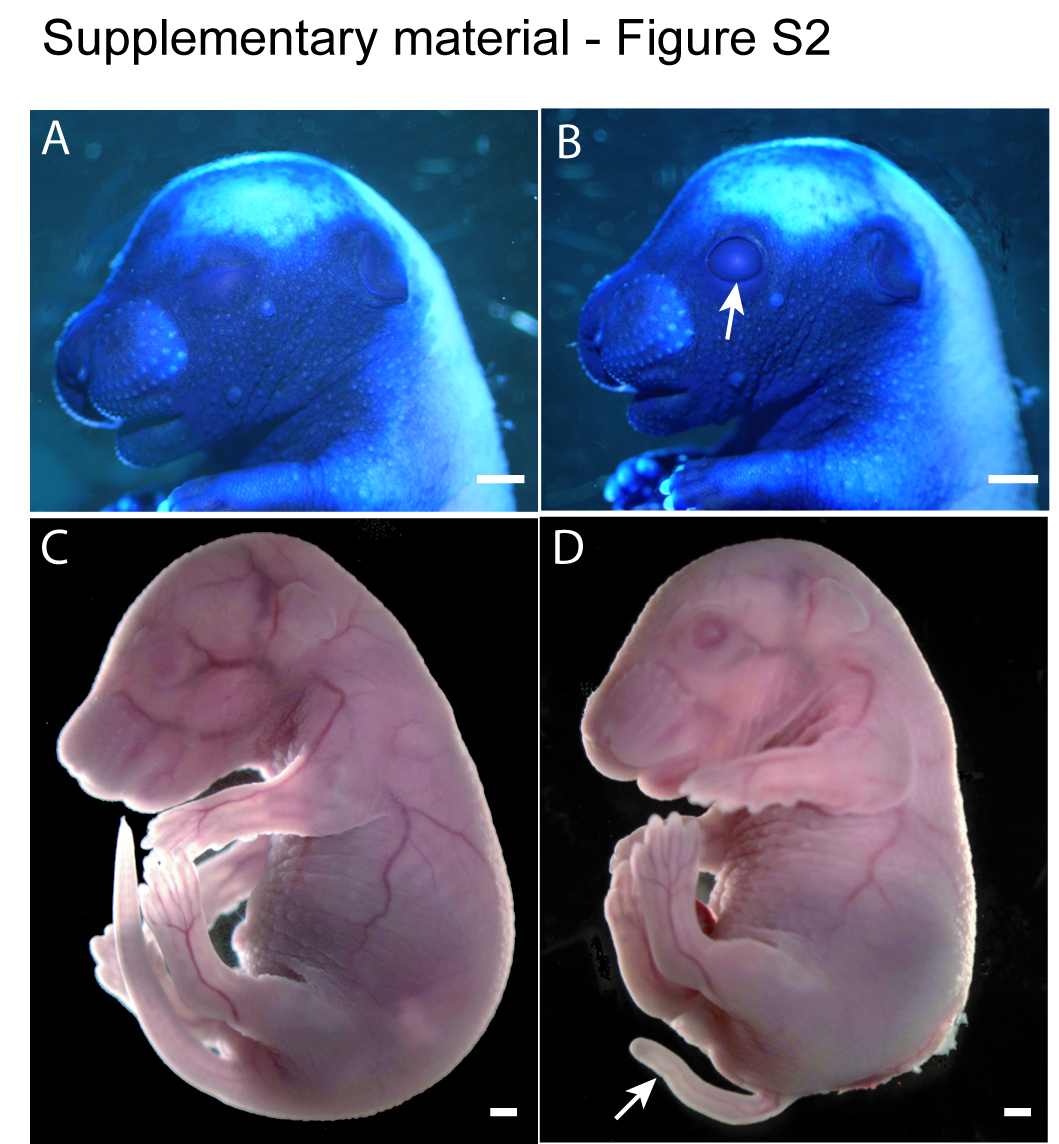 [Speaker Notes: Figure S2. Eyelid closure defects in Axd mutant embryos
At E16.5 the eyelids are closed in wild-type fetuses (A, C). In contrast, eyelids are open (arrow in B) in all Axd/Axd individuals examined (B, D). Spina bifida is evident in the Axd/Axd fetus (D), as well as a shortened ‘remnant’ tail (arrow in D). Scale bars: 1 mm.]
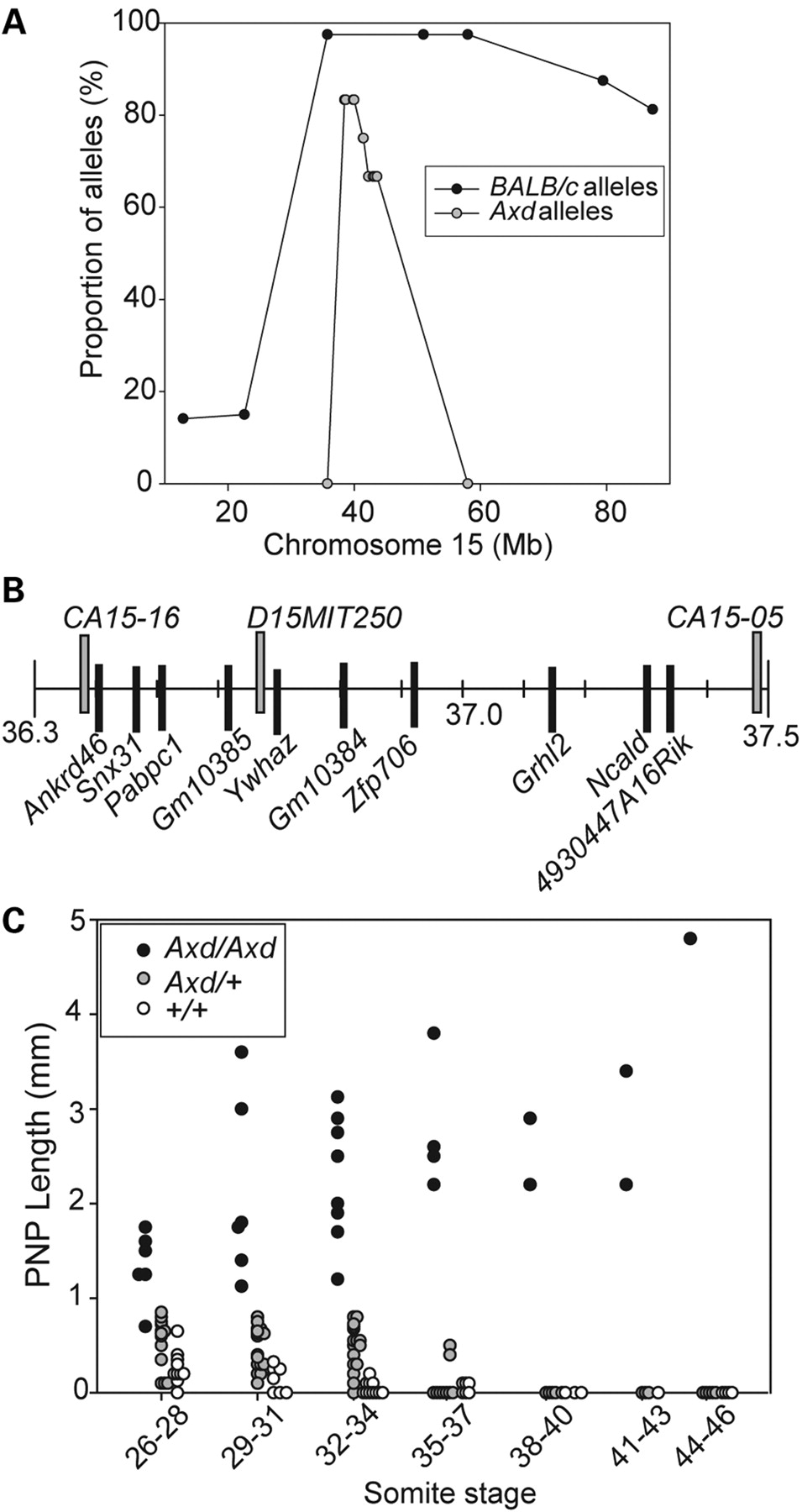 [Speaker Notes: (C) In embryos that were genotyped using D15Mit250, the PNP length was compared at stages during and after spinal neural tube closure. The PNP fails to shorten and close in homozygous Axd/Axd embryos (black circles), leading to spina bifida. In contrast, most wild-type embryos exhibit closed PNPs by the 29–31 somite stage (white circles) and Axd/+ embryos complete closure by the 35–37 somite stage in most cases (grey circles).]
Experimental Approach and Results
Phenotype embryos from Axd/+ intercrosses
Map Axd mutation
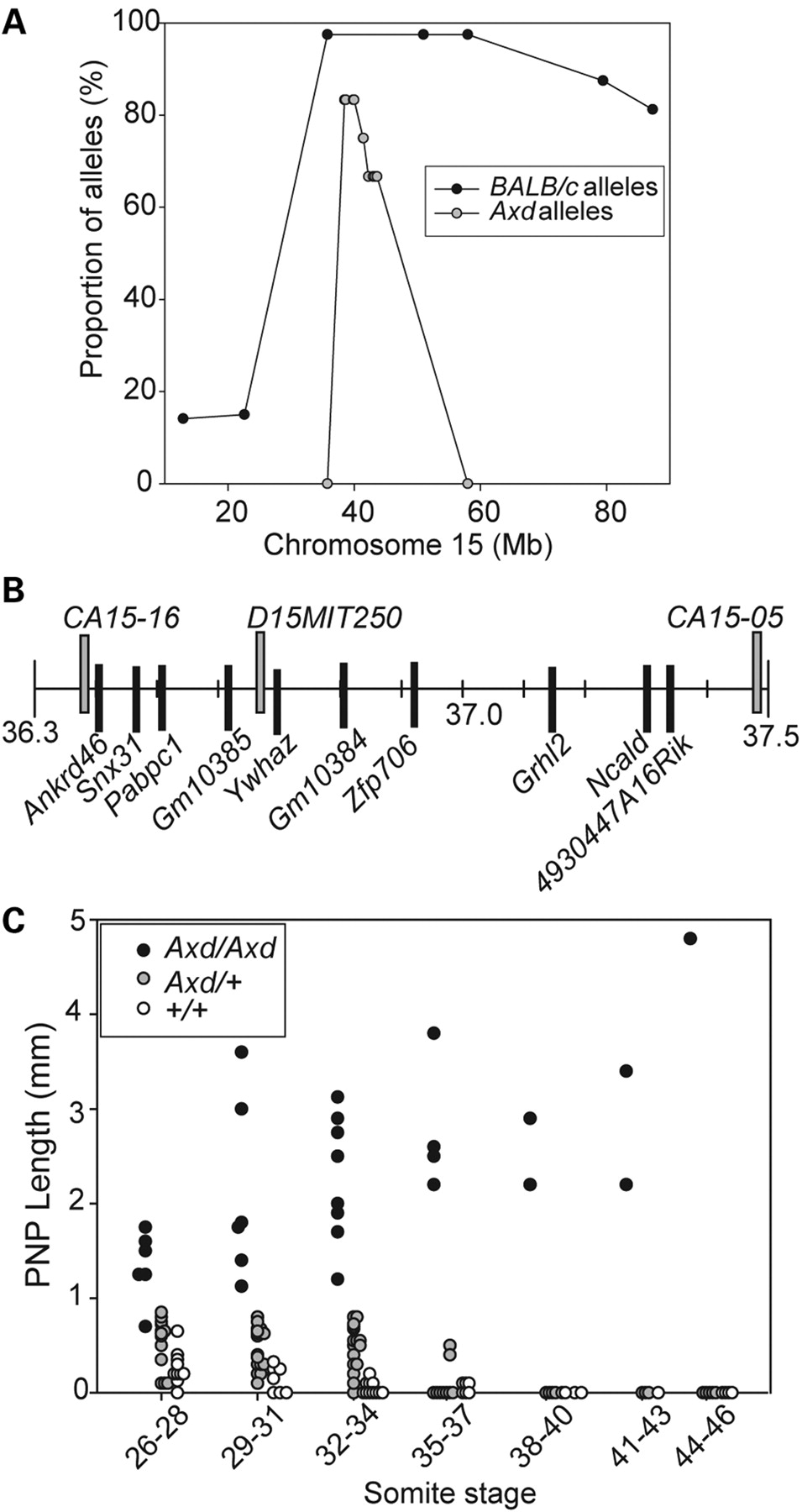 [Speaker Notes: Figure 2.The Axd mutation maps to a critical region on mouse chromosome 15. (A) In DNA from embryos with spina bifida from an intercross ofAxd and C57BL/6 mice, typing of polymorphic markers showed a peak of BALB/c and Axd alleles (non-C57BL/6) between D15Mit252 and D15Mit171 (22.6–79.4 Mb). Within this region, a peak of Axd alleles (non-BALB/c or C57BL/6) was present at 38.5–43.6 Mb. (B) Using additional novel polymorphic markers, a critical region of 1.1 Mb was defined between markers CA15–16 and CA15-05 (36.4–37.5 Mb). This region contains 10 known genes (black boxes), as well as 3 RNA genes and various putative processed transcripts (as of Ensembl release 60). The marker D15Mit250 showed 100% association of homozygosity for Axd alleles with spina bifida.]
Experimental Approach and Results
Phenotype embryos from Axd/+ intercrosses
Map Axd mutation
1.1 Mb region on chromosome 15
Corresponding human syntenic region at chromosome 8q22
Sequence critical region
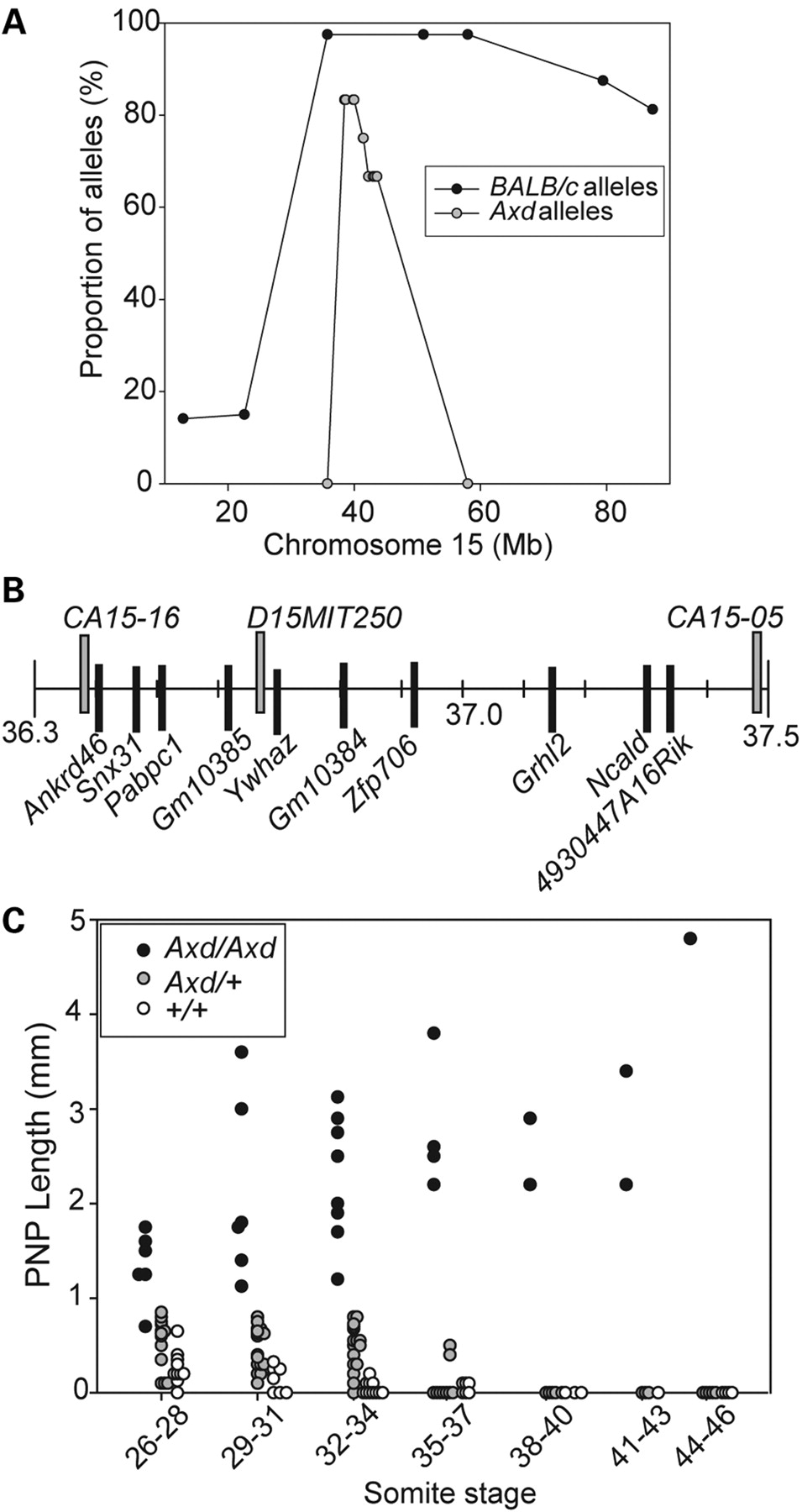 [Speaker Notes: Figure 2.The Axd mutation maps to a critical region on mouse chromosome 15. (A) In DNA from embryos with spina bifida from an intercross ofAxd and C57BL/6 mice, typing of polymorphic markers showed a peak of BALB/c and Axd alleles (non-C57BL/6) between D15Mit252 and D15Mit171 (22.6–79.4 Mb). Within this region, a peak of Axd alleles (non-BALB/c or C57BL/6) was present at 38.5–43.6 Mb. (B) Using additional novel polymorphic markers, a critical region of 1.1 Mb was defined between markers CA15–16 and CA15-05 (36.4–37.5 Mb). This region contains 10 known genes (black boxes), as well as 3 RNA genes and various putative processed transcripts (as of Ensembl release 60). The marker D15Mit250 showed 100% association of homozygosity for Axd alleles with spina bifida.]
Experimental Approach and Results
Phenotype embryos from Axd/+ intercrosses
Map Axd mutation
Sequence critical region
No mutation detected
Measure expression levels of genes in critical region
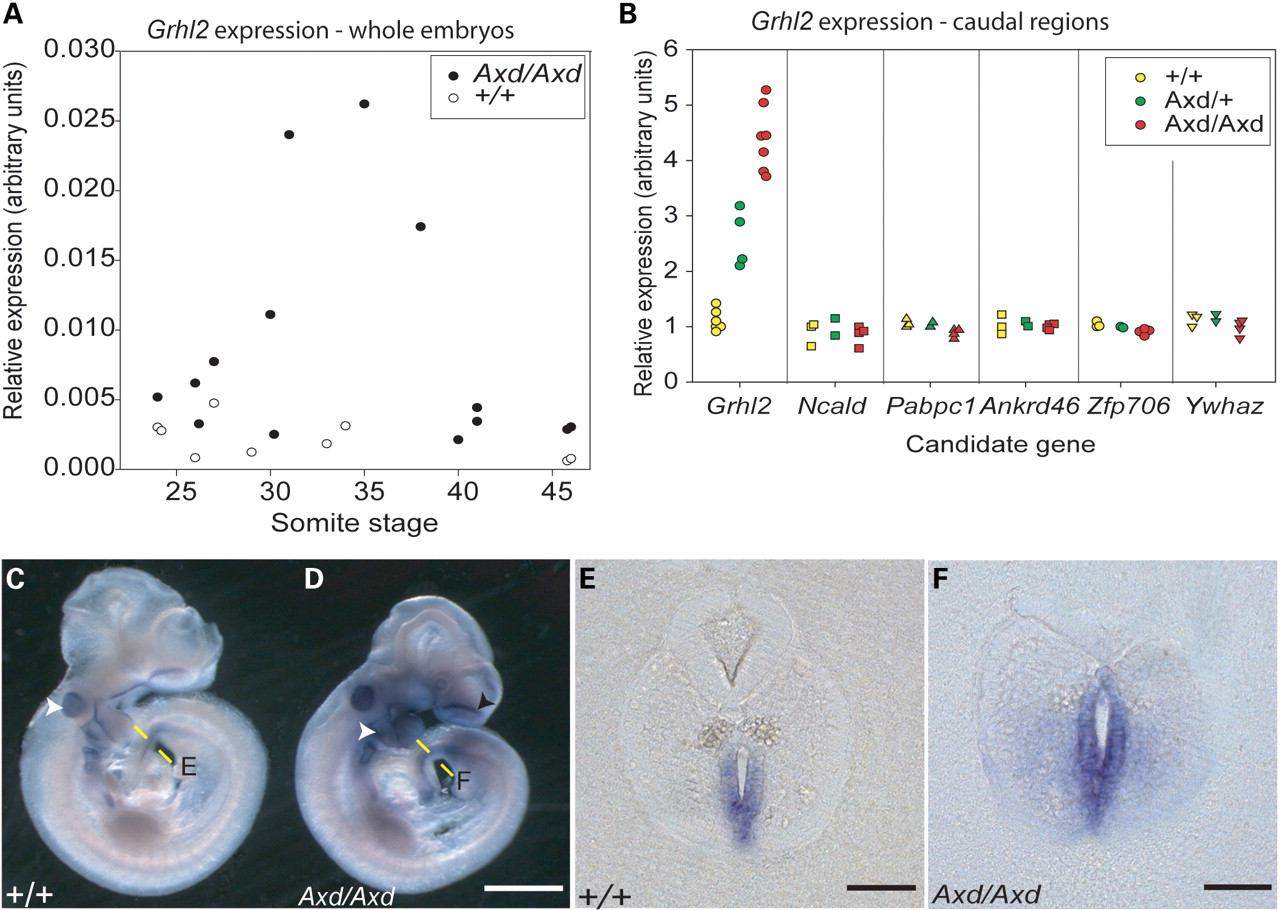 [Speaker Notes: Figure 3.Expression of Grhl2 is elevated in Axd mutant embryos. (A and B) Expression analysis by qRT–PCR using mRNA extracted from whole embryos (A) at the 30–31 somite stage. There is significant up-regulation of Grhl2 expression inAxd/Axd embryos compared with wild-type littermates, particularly from the 25 somite stage onwards (A).]
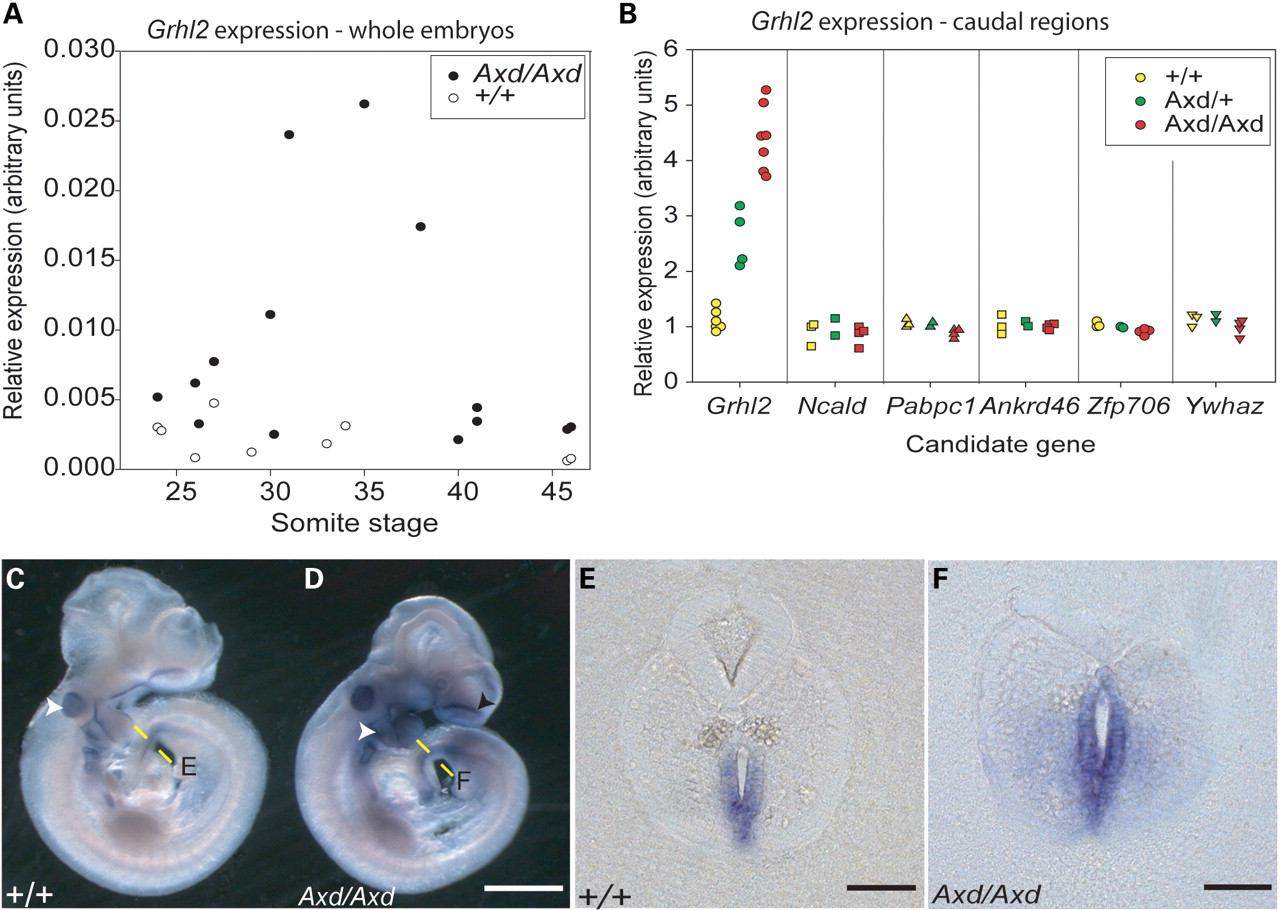 [Speaker Notes: Expression analysis by qRT–PCR using mRNA extracted from isolated caudal regions (B) at the 30–31 somite stage. There is significant up-regulation of Grhl2 expression inAxd/Axd embryos compared with wild-type littermates. Heterozygous embryos exhibit an intermediate level of Grhl2 expression in the caudal region (B), whereas no difference in expression was observed for the remaining genes in the Axd critical region.]
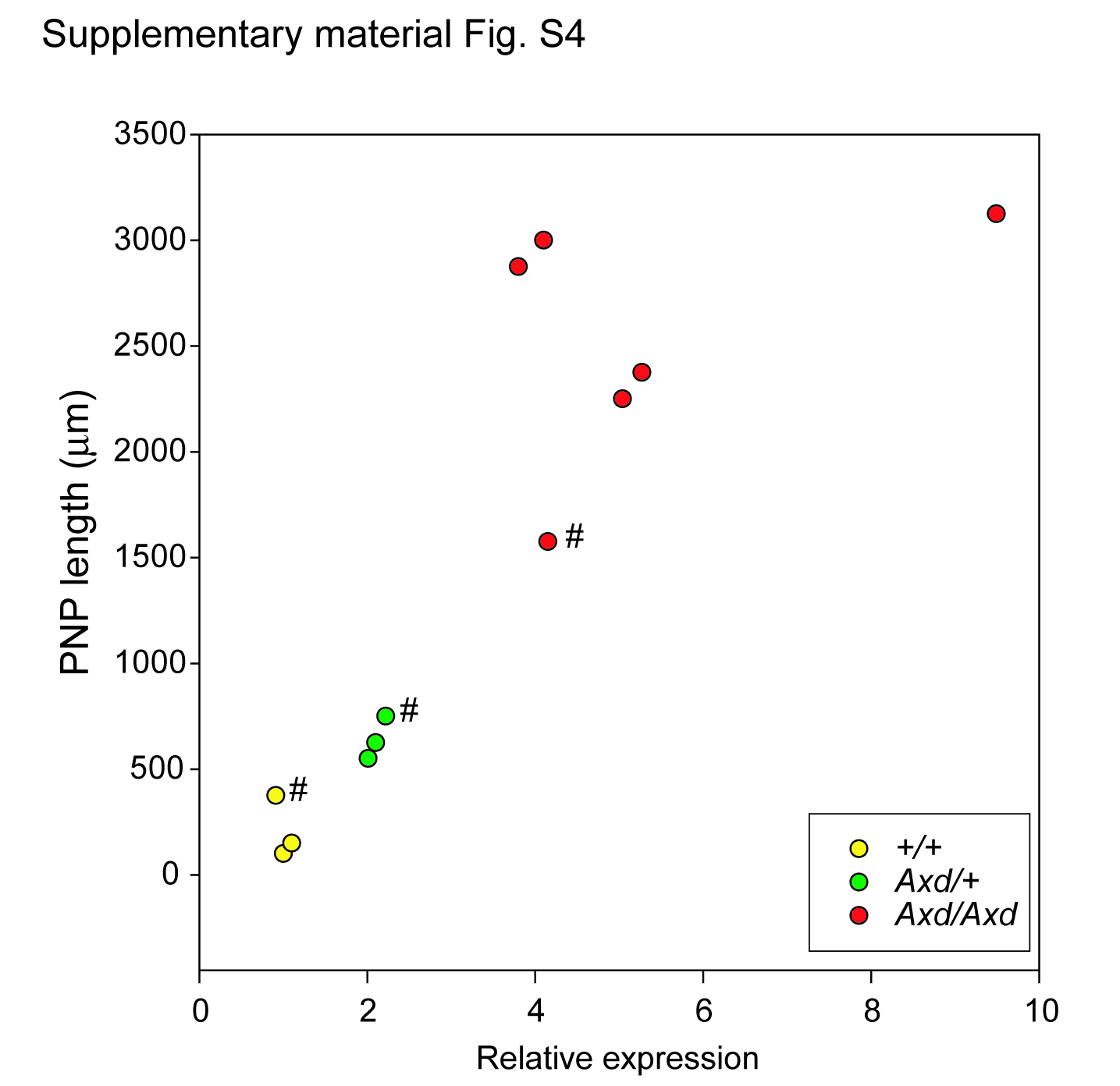 [Speaker Notes: Figure S4. Correlation of PNP length with relative expression of Grhl2 in Axd mutant embryos. PNP length is plotted against relative expression of Grhl2 (in isolated caudal regions) normalised to a wild-type sample. All embryos were at the 30-31 somite stage with the exception of three samples at the 27 somite stage (#).]
Experimental Approach and Results
Phenotype embryos from Axd/+ intercrosses
Map Axd mutation
Sequence critical region
Measure expression levels of genes in critical region
Whole mount in situ hybridization for Grhl2
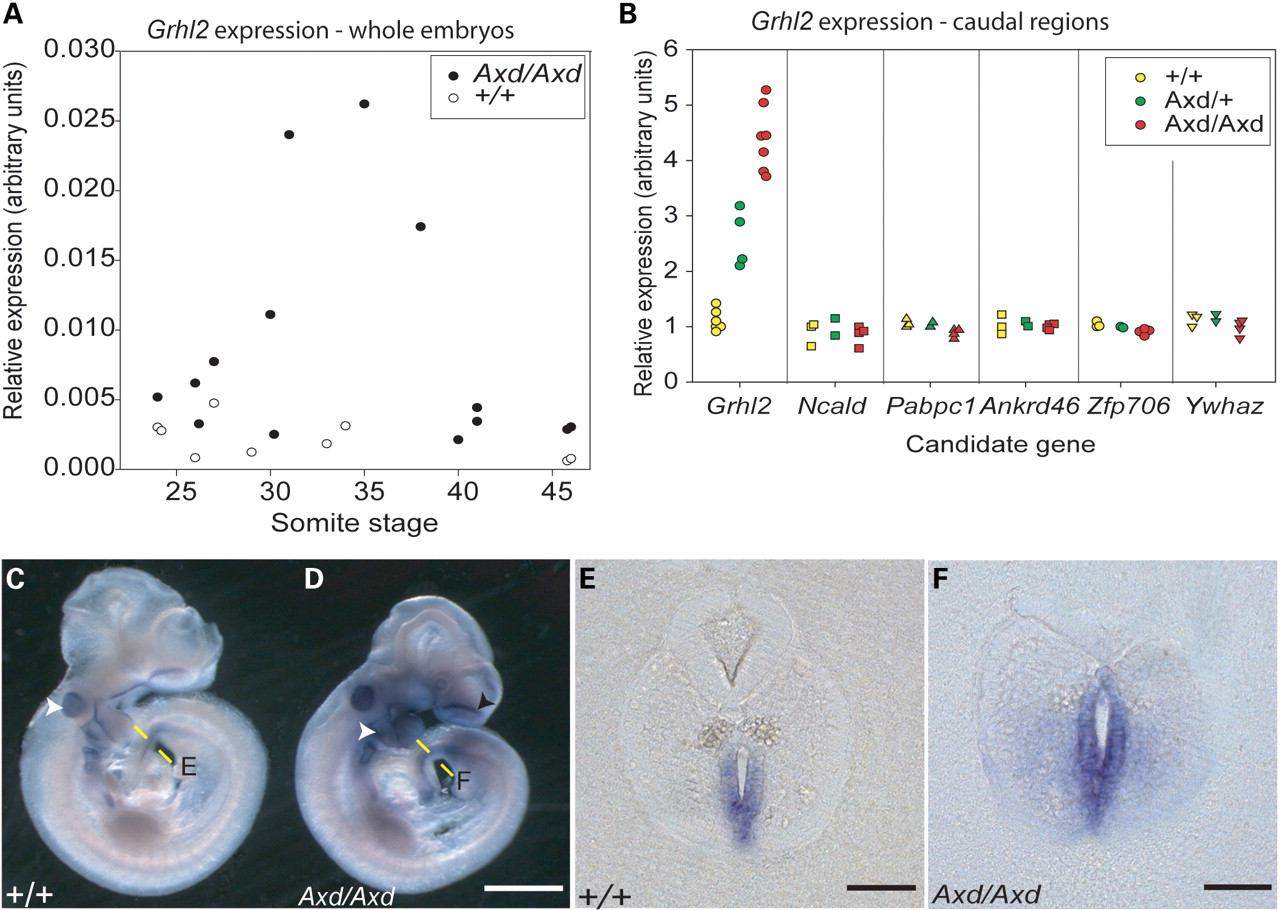 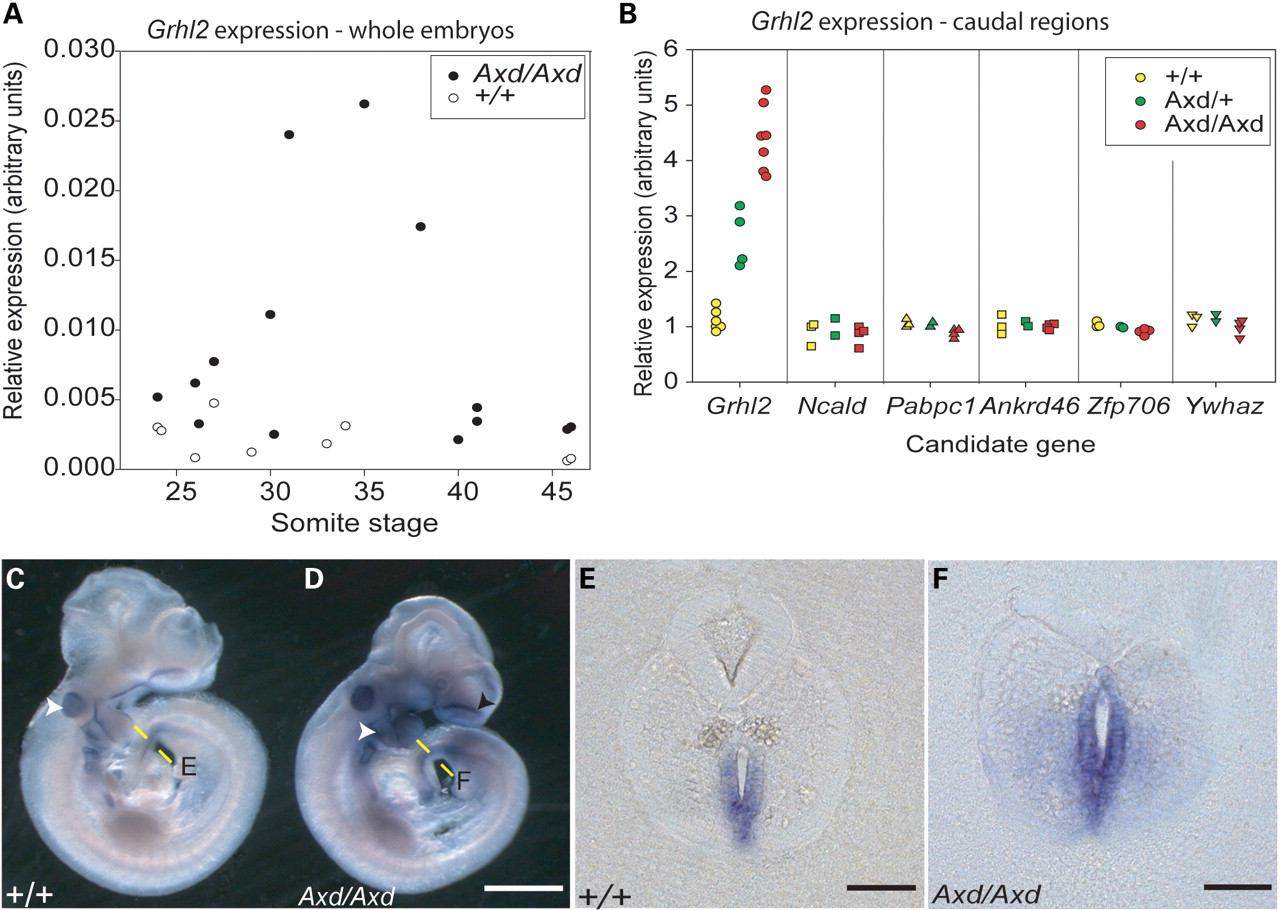 [Speaker Notes: (C–F) Whole-mount in situ hybridization for Grhl2 consistently shows more intense staining in intact Axd/Axd embryos (D) compared with wild-type controls (C). Sites of expression include the otic vesicle (white arrowhead in C), pharyngeal region (white arrowhead in D) and forebrain (black arrowhead in D). Sections through the caudal region (at the level of the dotted lines in C and D) reveal expression of Grhl2 in the hindgut endoderm, whereas the neural folds are negative (E and F). Note the more intense hindgut expression in the Axd/Axd embryo (F) with apparent ectopic expression in mesoderm lateral to the hindgut, which is not observed in wild-type (E). Scale bars: 1 mm (C and D) and 0.1 mm (E and F).]
Experimental Approach and Results
Phenotype embryos from Axd/+ intercrosses
Map Axd mutation
Sequence critical region
Measure expression levels of genes in critical region
Whole mount in situ hybridization for Grhl2
Sequence homology and phenotype comparison to Grhl3
Close homology and consensus-binding site
Down-regulation of Grhl3  in curly tail (ct) mutant (and loss of function mutant following gene targeting) result in spina bifida
Delayed eyelid closure in Grhl3 mutant mice
Experimental Approach and Results
Linkage analysis, up-regulation of expression, and phenotypic similarities to Grhl3 mutants all indicate excess expression of Grhl2  in Axd 

If excess expression of Grhl2 is responsible for NTDs in the Axd model, then reduction of expression should reduce the disease phenotype
Experimental Approach and Results
Phenotype embryos from Axd/+ intercrosses
Map Axd mutation
Sequence critical region
Measure expression levels of genes in critical region
Whole mount in situ hybridization for Grhl2
Sequence homology and phenotype comparison to Grhl3
Generate loss of function allele of Grhl2
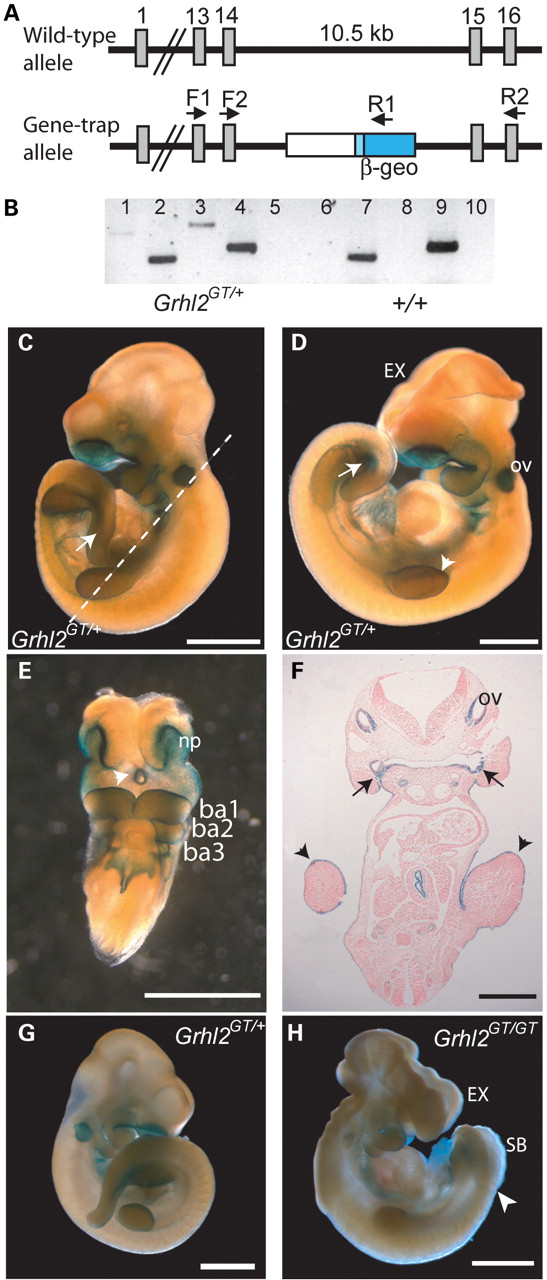 [Speaker Notes: Figure 4.A gene-trap allele of Grhl2 results in NTDs. (A) The gene-trap vector is inserted in intron 14 of the Grhl2 gene. Schematics of wild-type allele (top) and β-geo-containing gene-trap allele (bottom). F1, F2, R1, R2: PCR primers. Grey bars: exons. (B) Efficacy of gene-trapping was confirmed by RT–PCR using cDNA generated from Grhl2GT/+ (lanes 1–4) and +/+ (lanes 6–9) embryos (lanes 5 and 10 are no RT controls). Primer pairs that span exons 13–16 (F1 and R2; lanes 4 and 9) or exons 14–16 (F2 and R2; lanes 2 and 7) amplify the wild-type transcript from both +/+ and Grhl2GT/+ embryos, whereas the trapped allele (amplified by primer F1 or F2 with R1) was detected only in Grhl2GT/+ samples (lanes 1 and 3).]
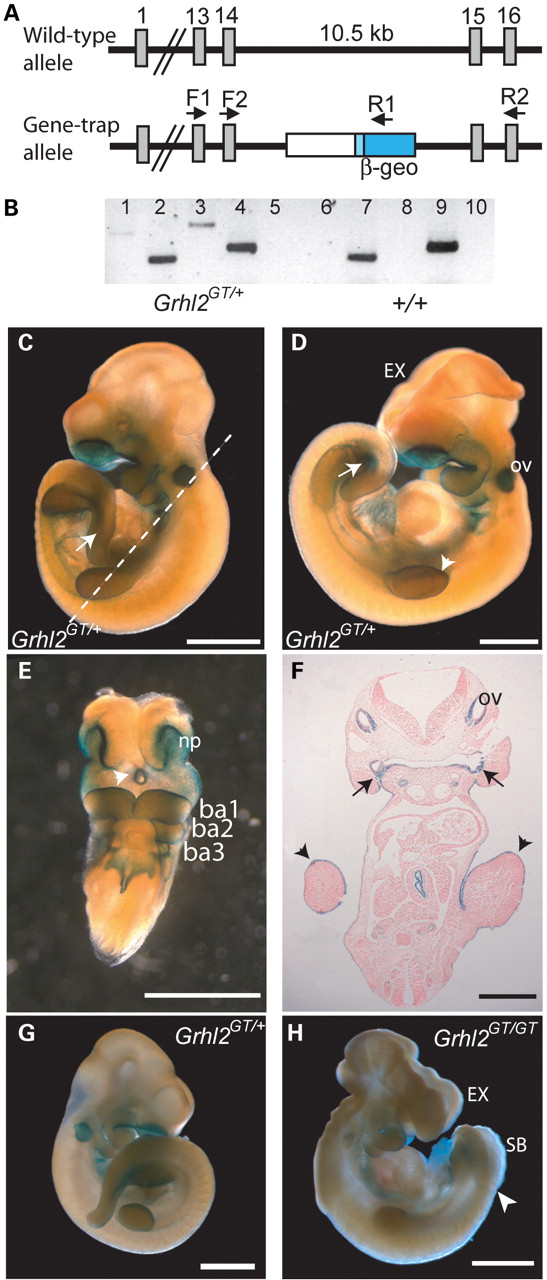 [Speaker Notes: (C–F) X-Gal staining of Grhl2GT/+ embryos on the C57BL background, shown in side view (C and D), ventral view (E) and sectioned at the level of the dashed line in (C) (F). Efficacy of gene-trapping is confirmed, as is the Grhl2 expression pattern which closely resembles that observed by whole-mount in situ hybridization (Fig. 3). Note expression in hindgut (arrows in C and D), branchial arches (ba), nasal pit (np) and Rathke's pouch (white arrowhead in E), otic vesicles (ov), foregut (arrows) and ectoderm lining the limb buds (arrowheads in F). In some heterozygous embryos on the C57BL background, we observed exencephaly with ‘split face’ (EX in D).]
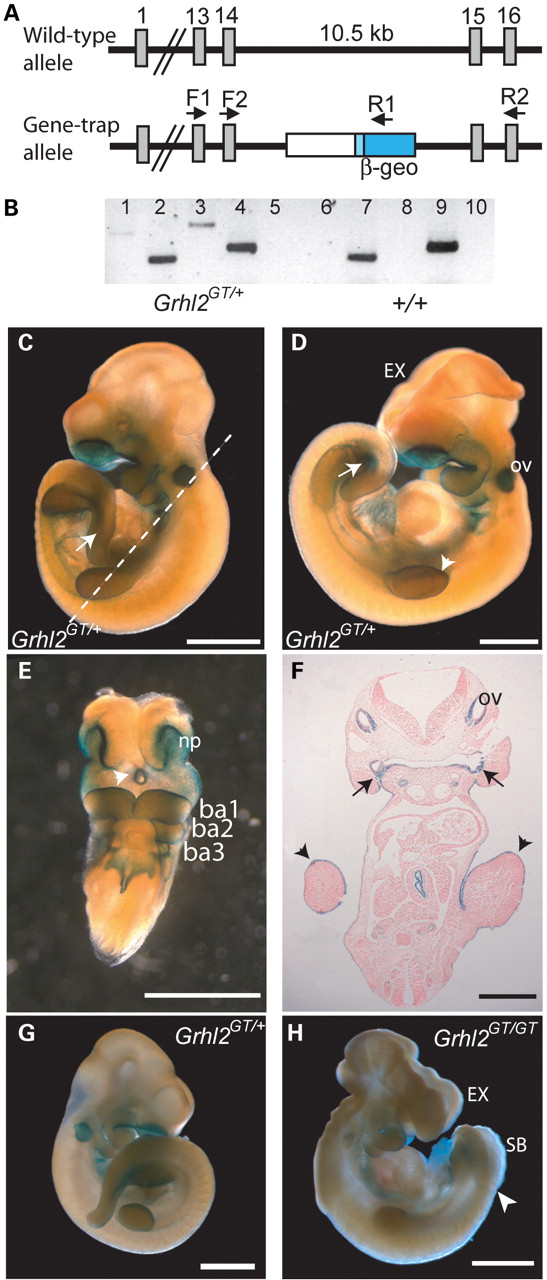 [Speaker Notes: (G and H) On the BALB/c background, exencephaly with split face was observed together with spina bifida (SB: neural folds open to the level of arrowhead in H) in homozygous Grhl2GT/GT embryos (H), whereas heterozygotes were usually normal (G). Scale bars: 1 mm in all panels, except (F) (0.5 mm).]
Experimental Approach and Results
Phenotype embryos from Axd/+ intercrosses
Map Axd mutation
Sequence critical region
Measure expression levels of genes in critical region
Whole mount in situ hybridization for Grhl2
Sequence homology and phenotype comparison to Grhl3
Generate loss of function allele of Grhl2
Expression pattern closely resembles that of Grhl2
Heterozygotes low frequency of cranial NTDs
Homozygotes 100% cranial NTDs, 88% spina bifida
Suggest key requirement for Grhl2 in neural tube closure
Compound Heterozygotes
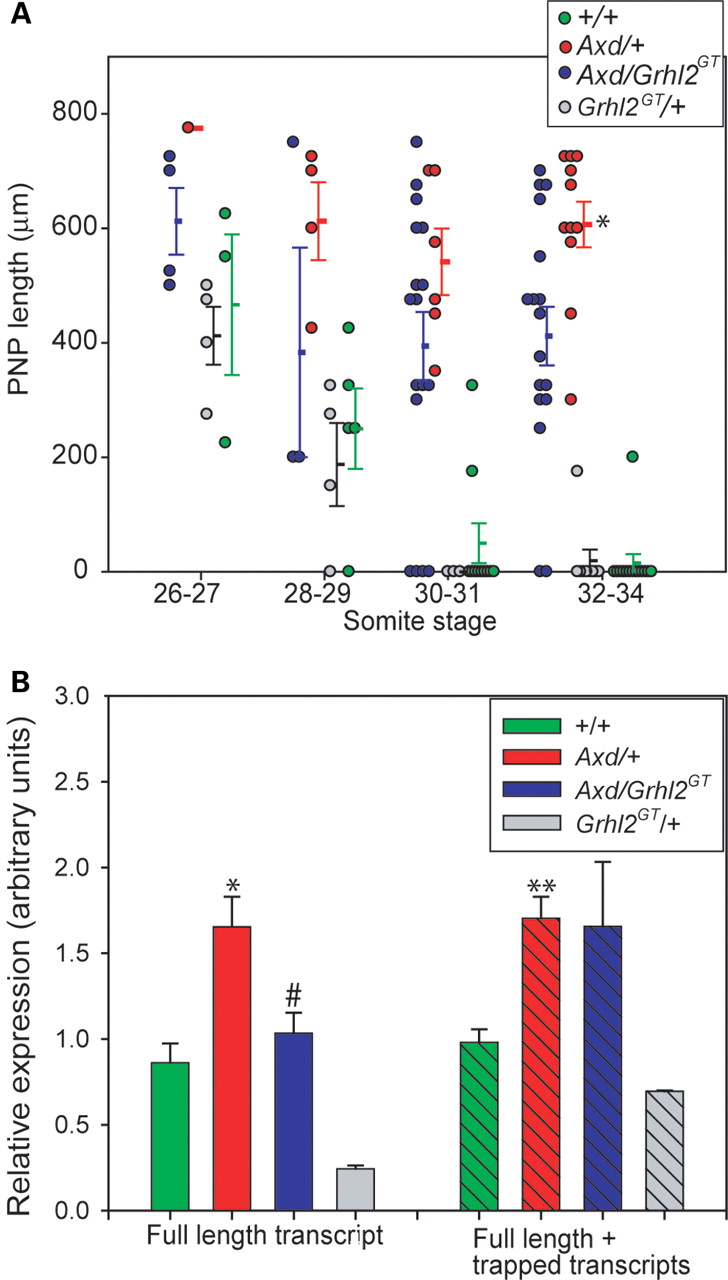 [Speaker Notes: (B) Expression analysis of isolated caudal regions at the 30–32 somite stage, using qRT–PCR. Expression of the full-length Grhl2 transcript (left side of graph) is greater in Axd/+ embryos compared with all other genotypes (*P < 0.005, one-way ANOVA). Expression was also elevated in Axd/Grhl2GT samples compared with Grhl2GT/+reflecting the functional difference between the wild-type and Axd mutant alleles (#P < 0.005). Combined analysis of the full-length and trapped transcripts (right side of graph) shows increased expression in Axd/+ samples compared with +/+ or Grhl2GT/+ (**P < 0.05). Axd/+ and Axd/Grhl2GT samples do not differ in expression, since the trapped and full-length transcripts are expressed at similar levels.]
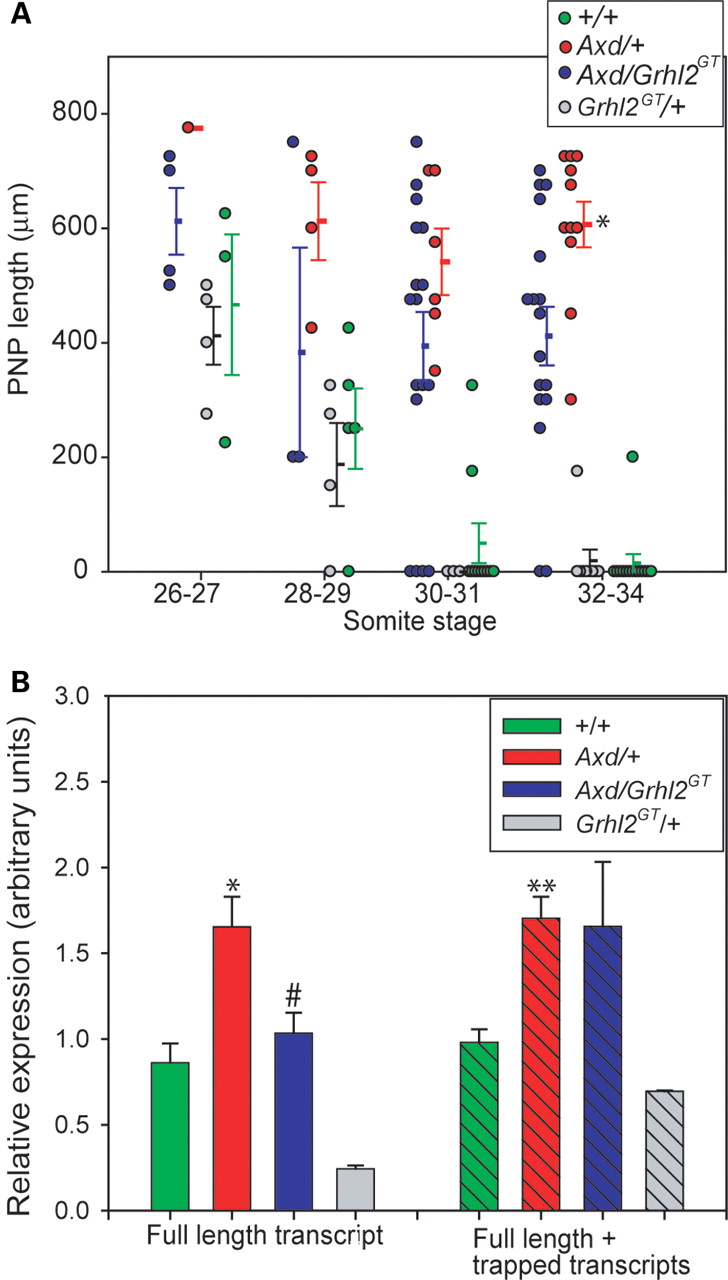 [Speaker Notes: Figure 5.Spinal neural tube closure in Axd and Grhl2GT compound heterozygotes. (A) The length of the PNP (the open region of spinal neural folds) was assessed in relation to developmental stage (as determined by the number of somites) in E10.5 embryos from crosses between Axd/+ and Grhl2GT/+ mice. Mean PNP length was significantly greater in Axd/+ embryos than all other genotypes at the 30–34 somite stages (*P < 0.001, one-way ANOVA). Axd/Grhl2GT embryos (blue circles) had significantly longer PNPs than Grhl2GT/+(grey circles) or +/+ (green circles) littermates (P < 0.001).]
Experimental Approach and Results
Phenotype embryos from Axd/+ intercrosses
Map Axd mutation
Sequence critical region
Measure expression levels of genes in critical region
Whole mount in situ hybridization for Grhl2
Sequence homology and phenotype comparison to Grhl3
Generate loss of function allele of Grhl2
Compound Heterozygotes
Reduction of Grhl2 expression normalizes PNP closure in Axd/+
Mitotic Index
Experimental Approach and Results
Down-regulation of Grhl3  in curly tail (ct) mice causes diminished cellular proliferation in hindgut, which increases ventral curvature that mechanically opposes PNP closure

Axd/Axd embryos exhibited abnormal ventral curvature
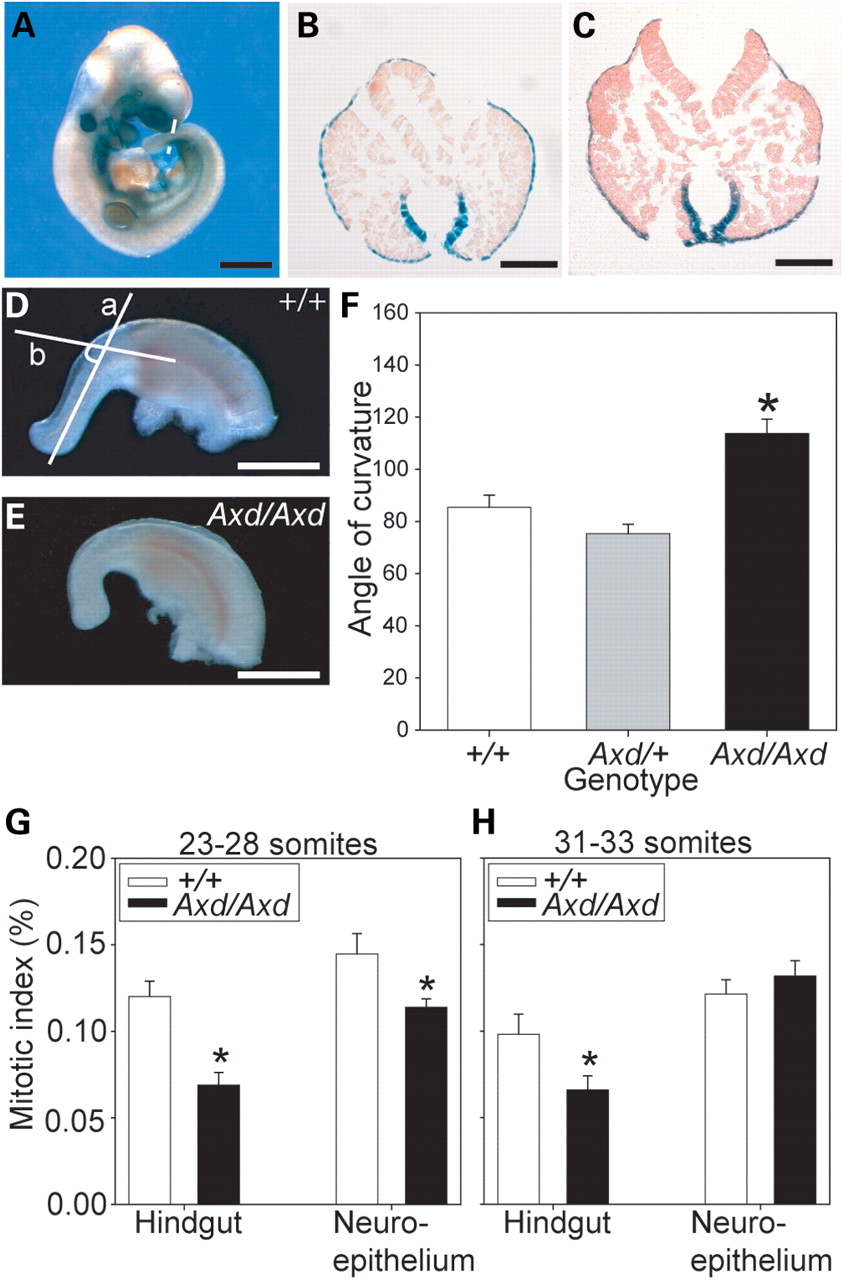 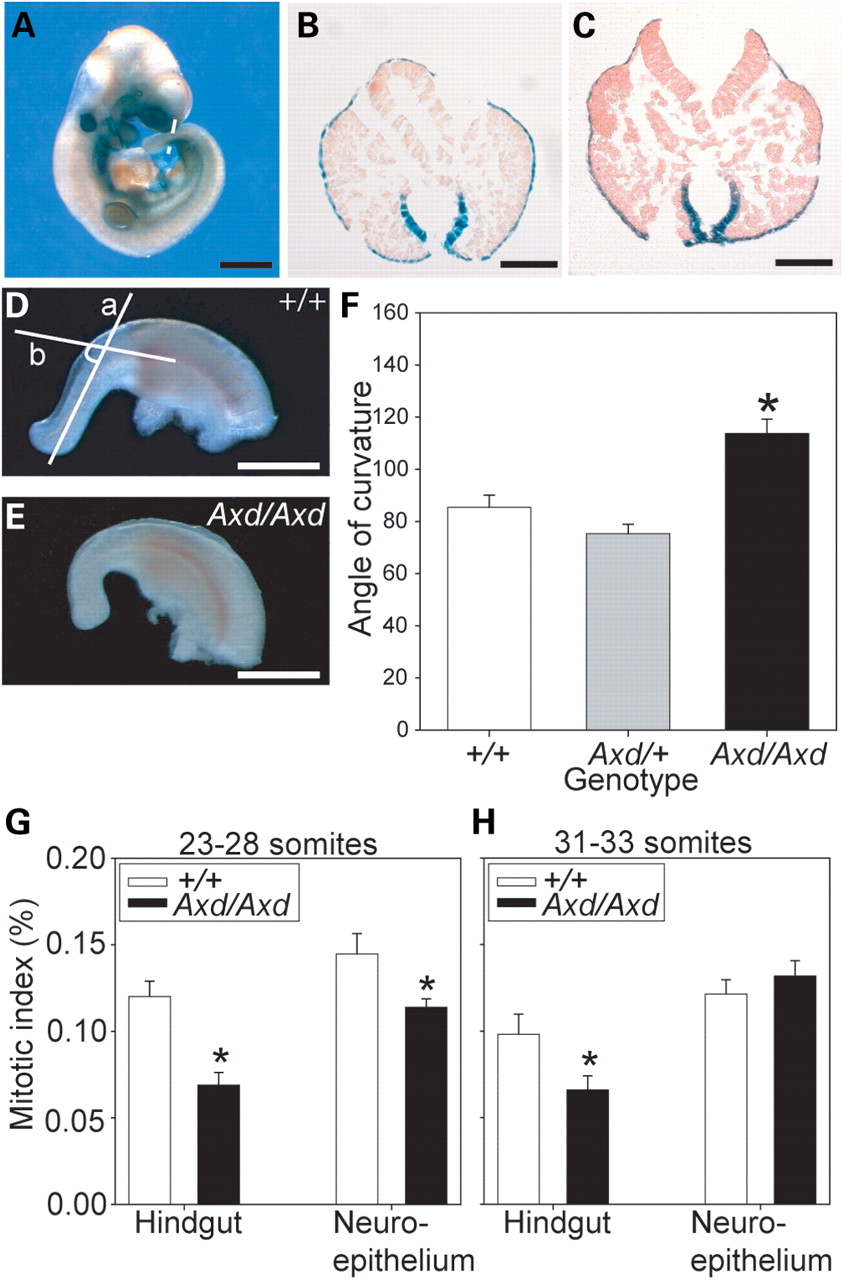 [Speaker Notes: Figure 6.Increased ventral curvature and diminished hindgut cell proliferation in Axd mutant embryos. (A–C) In the caudal region of E10.5Grhl2GT/+ (A and B) and Grhl2GT/GT (C) embryos, X-Gal staining is detected in the hindgut underlying the PNP region (sections in B and C at the level of the dotted line in A). Note staining also in surface ectoderm. The open neural folds in the Grhl2GT/GT embryo (C) correspond to failure of spinal neurulation in this genotype. (D–F) Ventral curvature of the caudal region appears greater in Axd/Axdembryos (E) than in wild-type littermates (D). Quantitation of ventral curvature (angle between lines a and b in A) in a series of 27–33 somite stage embryos at E10.5. Axd/Axd embryos (n = 10) have significantly greater caudal curvature than either +/+ (n = 10) orAxd/+ (n = 18) littermates (*P < 0.001, one-way ANOVA). Mean somite number did not differ between genotypes (+/+, 31.1 ± 0.5;Axd/+, 30.9 ± 0.5; Axd/Axd, 30.6 ± 0.6).]
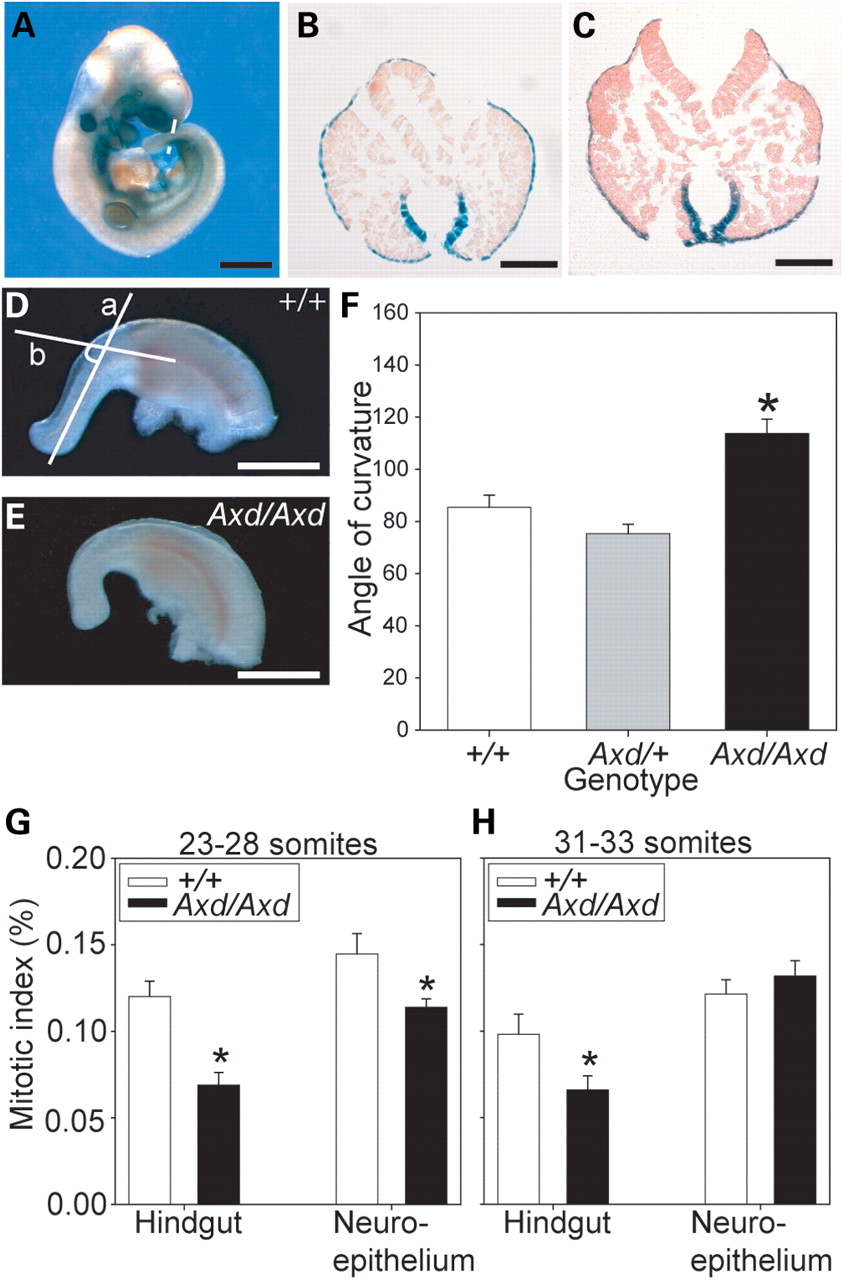 [Speaker Notes: Figure 6.Increased ventral curvature and diminished hindgut cell proliferation in Axd mutant embryos. (G and H) Mitotic index in the hindgut endoderm and neuroepithelium of E10.5 embryos at 23–28 somite stage (G) and 31–33 somite stage (H). Hindgut proliferation is reduced in Axd/Axd embryos compared with +/+ littermates at both stages (*P < 0.05). A smaller but significant difference in mitotic index was also observed in the neuroepithelium at 23–28 somites but not at 31–33 somites. Analysis based on transverse sections at the level of the PNP immunostained for phospho-histone H3. Scale bars: 1 mm in (A), 0.1 mm in (B) and (C) and 0.5 mm in (D) and (E).]
Experimental Approach and Results
Phenotype embryos from Axd/+ intercrosses
Map Axd mutation
Genotype embryos
Sequence critical region
Measure expression levels of genes in critical region
Whole mount in situ hybridization for Grhl2
Sequence homology and phenotype comparison to Grhl3
Generate loss of function allele of Grhl2
Compound Heterozygotes
Mitotic Index
Genetic interaction
Experimental Approach and Results
Phenotype embryos from Axd/+ intercrosses
Map Axd mutation
Genotype embryos
Sequence critical region
Measure expression levels of genes in critical region
Whole mount in situ hybridization for Grhl2
Sequence homology and phenotype comparison to Grhl3
Generate loss of function allele of Grhl2
Compound Heterozygotes
Mitotic Index
Genetic interaction
Cross ct/ct with Axd heterozygotes; offspring  tail flexion defects
ct/+;Axd/+ 2.5-fold increase of curly tail than ct/+;+/+
Conclusion
Primary Role for Grhl2 in Axd phenotype
Located in  the 1.1 Mb critical region
Misregulated expression in association with failure of spinal neurulation
Over-expressed in surface ectoderm and hindgut of Axd/Axd  embryos
Both tissues functionally implicated in NTDs 
Loss of function causes NTDs
Along with loss of function of Grhl3
Axd mutants eyelid fusion defects noted in Grhl3  mutants
Delayed closure can be normalized by Axd/Grhl2GT

Grainyhead-like family implicated in neural tube closure
ct  (hypomorphic Grhl3 allele) and Axd mutations (hypermorphic Grhl2 allele) genetically interact
Mechanical inhibition contributes to spinal NTDs
Sequence and phenotypic similarities

Implicate Grhl2 as candidate gene for NTDs in humans
Future Work
Characterize Axd mutation
Grhl2 - transcription factor
Axd, ct, and knock-out Grhl2 similar spina bifida phenotype
Same downstream targets in each model?
Axd no cranial NTDs; knock-out Grhl2  severe cranial NTDs
Different mechanism?
Target genes in cranial region resistant to excess Grhl2?
Human treatment
Critique
Axd mutation
Critical region sequencing
Discussion
More Questions than answers
Questions?